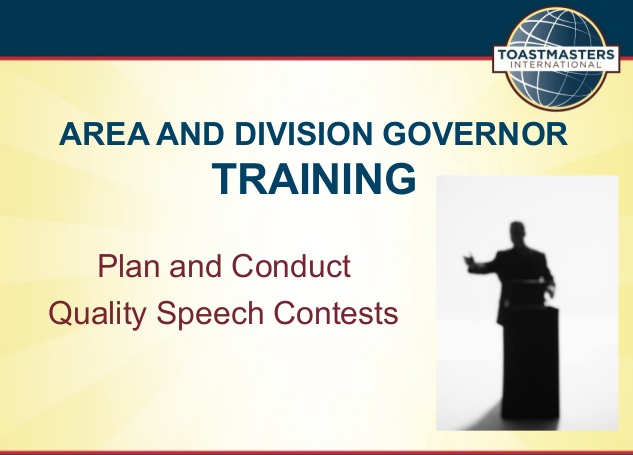 Useful Training Tips
Division H     		 21 Oct 2014			Douglas Huang, ACS, ALS
Toastmasters International
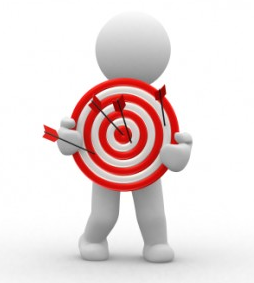 What is our objective today ?

“ability to coordinate, prepare, and deliver a quality Speech Contest”
Preparations
Resources
During Contest
Resources
Certificates
Participants
Helpers
Contest Chair
Chief Judge
Judges
Contest Sheets
Winners
Timer’s Sheet
Tally Vote
Judge Ballads
…
Judges
Invitations
appreciations

Venue
Bookings
Equipment’s
…
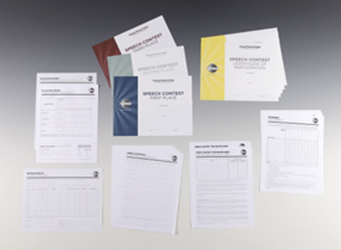 During Contest
House Keeping’s
Mobile Phones 
Microphone
Projector
Stage
Timer Cards
Stop watch
Extra Pens
Snack / drinks
SAA
Speakers
Drawing order in advanced
Seated in one area
Evaluation – have paper
Judges 
Ballad sheets
Discreet
Ballad collections
Checklist
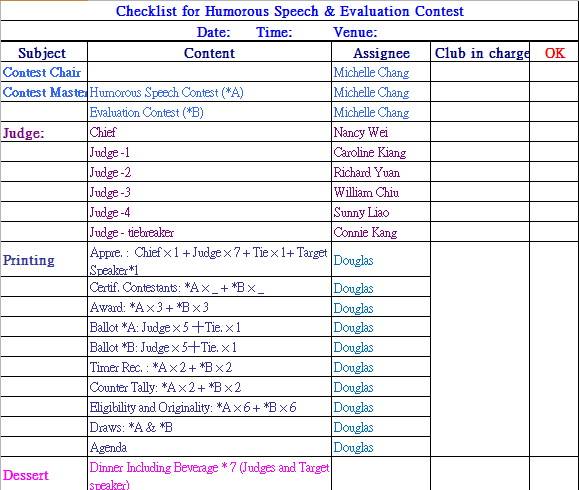 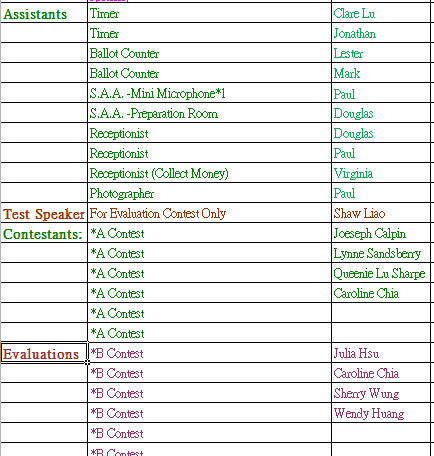 Checklist
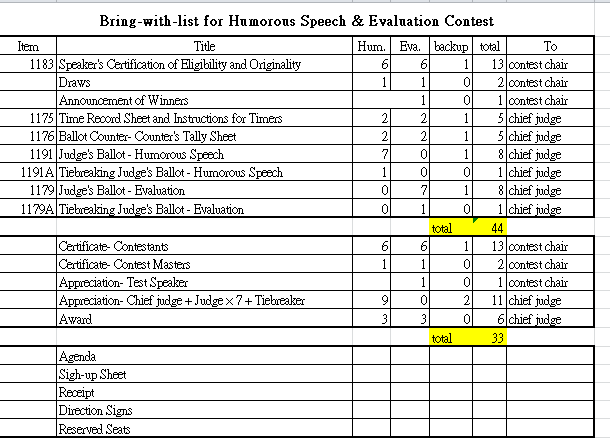 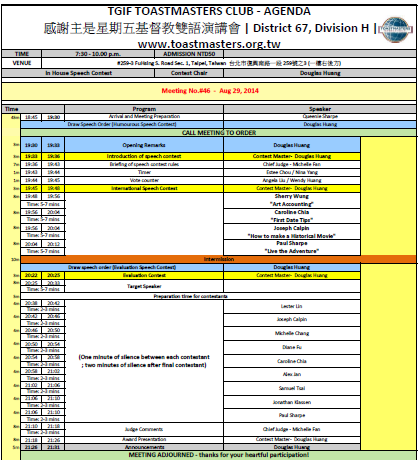 Agenda
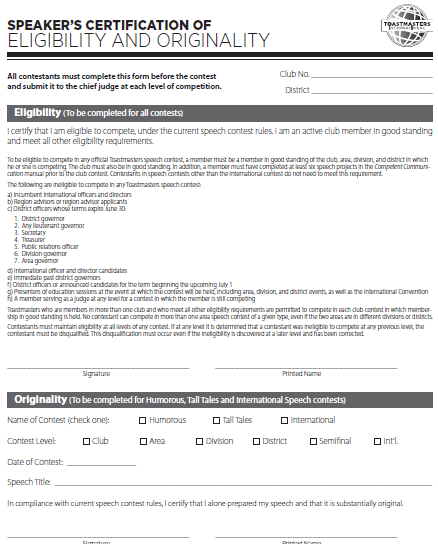 Speaker’s Eligibility
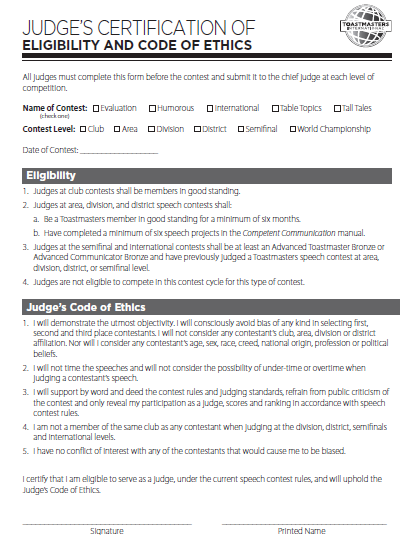 Judge’s Eligibility
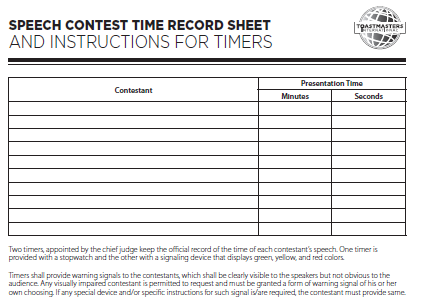 Timer’s Sheet
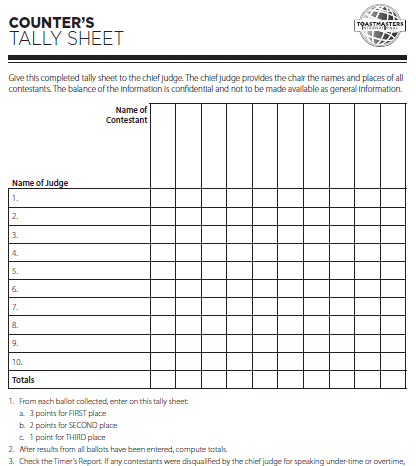 Vote Counter
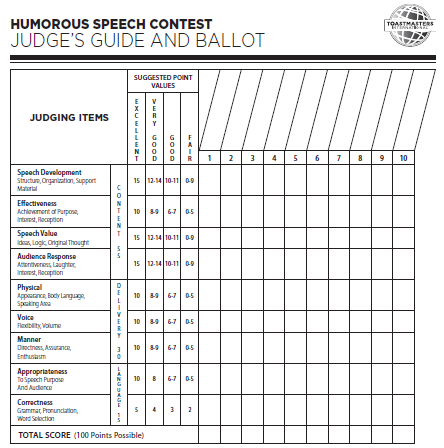 Judge Ballot (A)
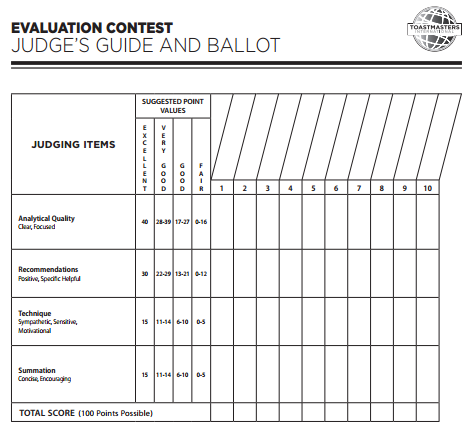 Judge Ballot (B)
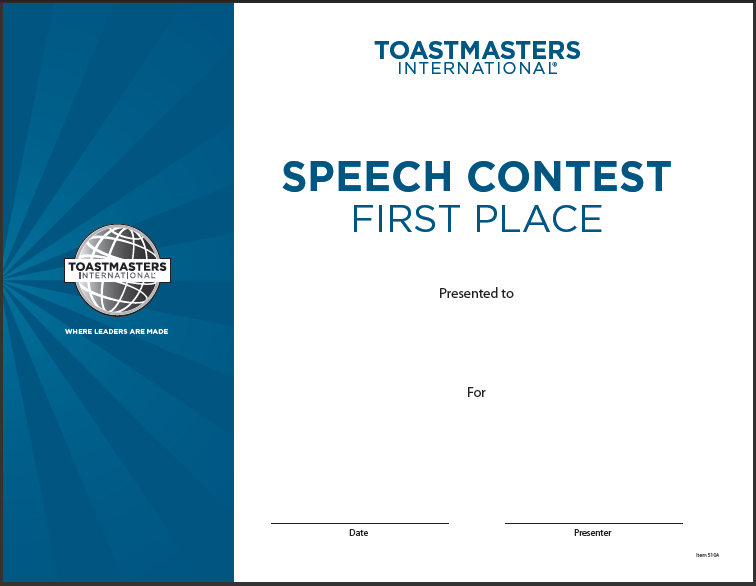 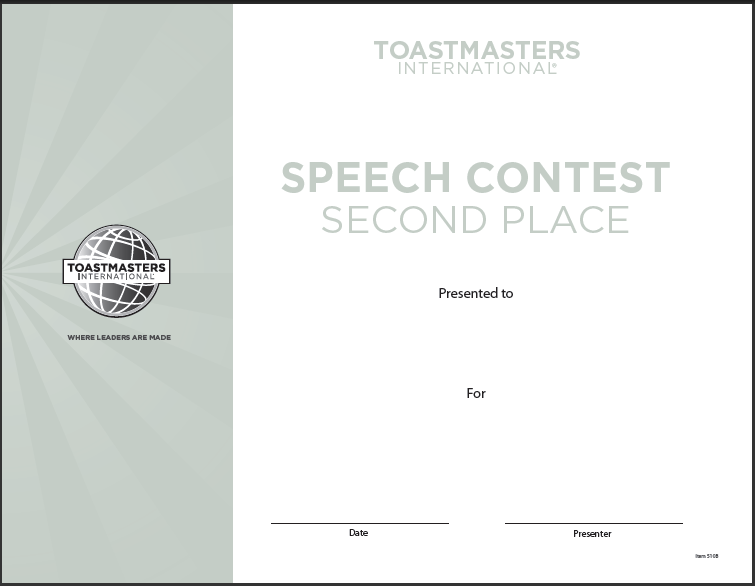 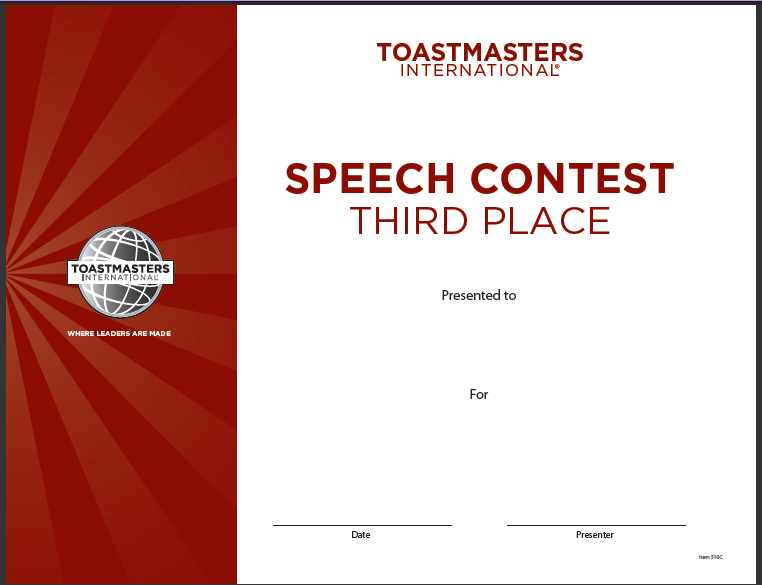 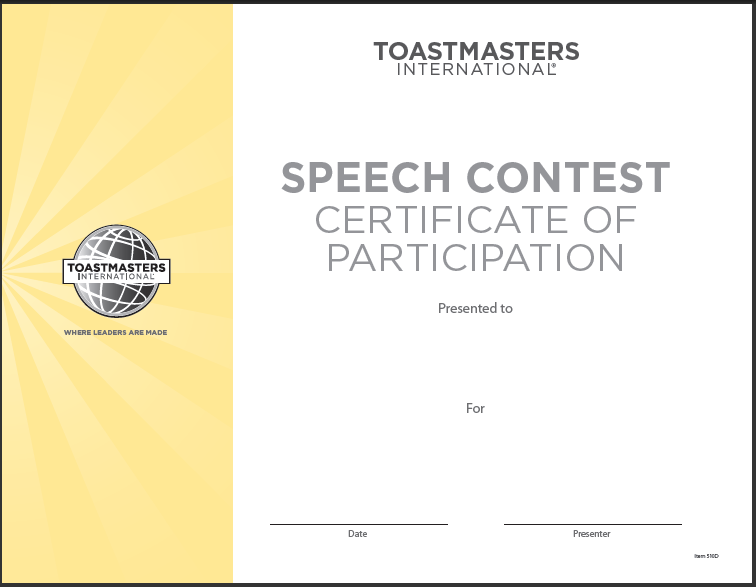 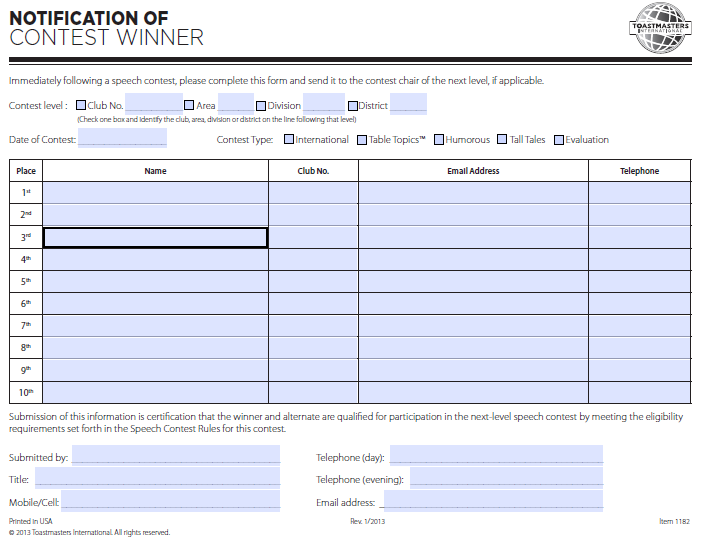 Winner Notifications
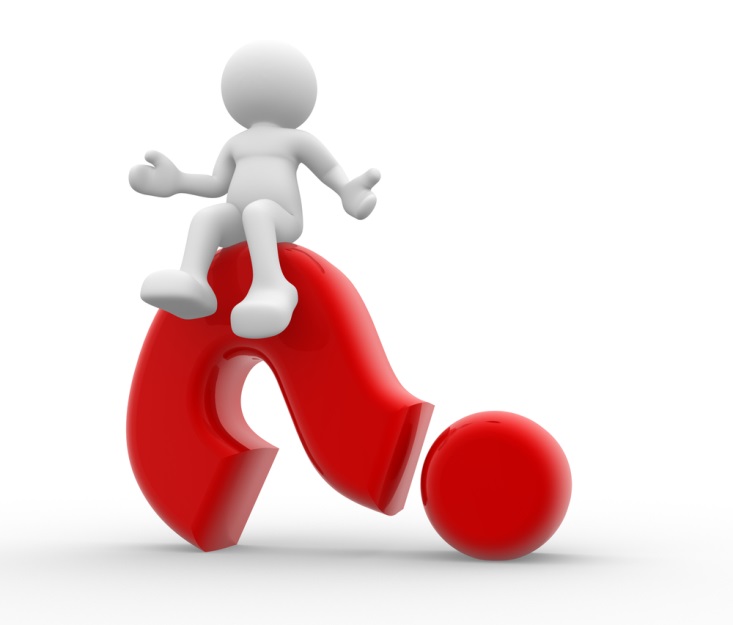 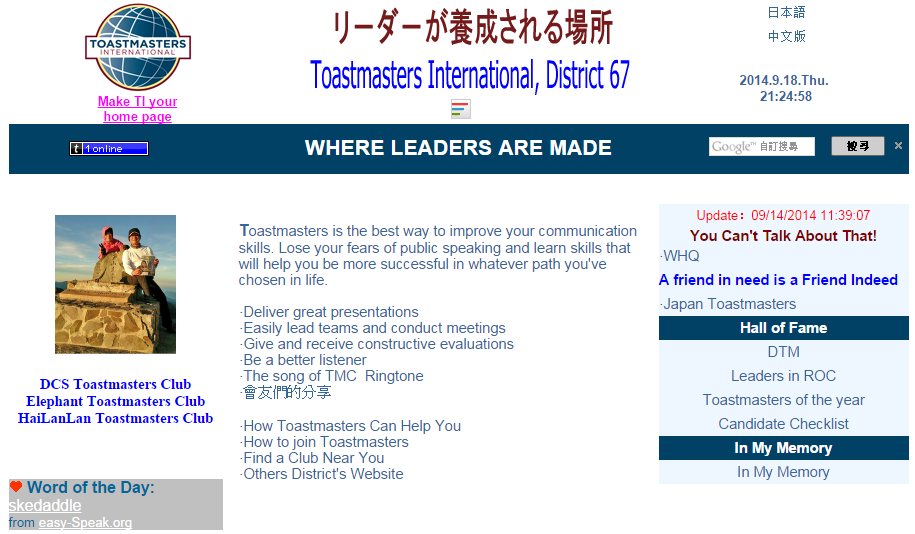 D67 Website
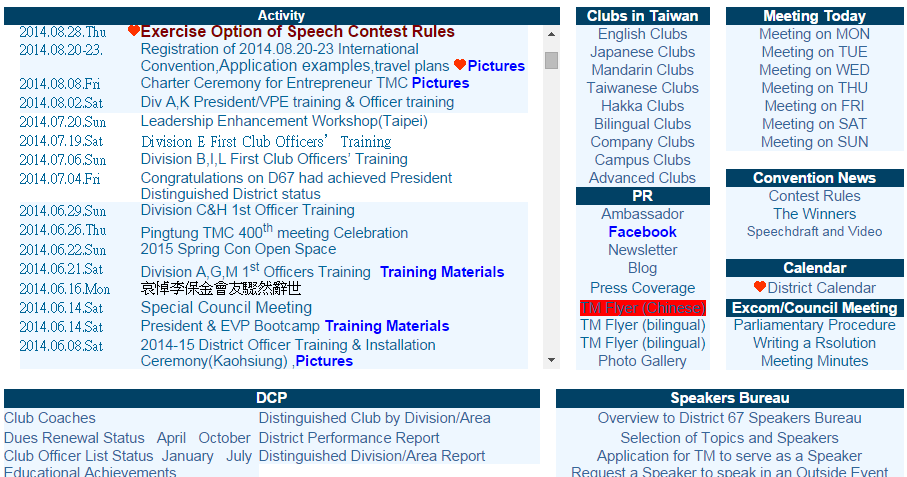 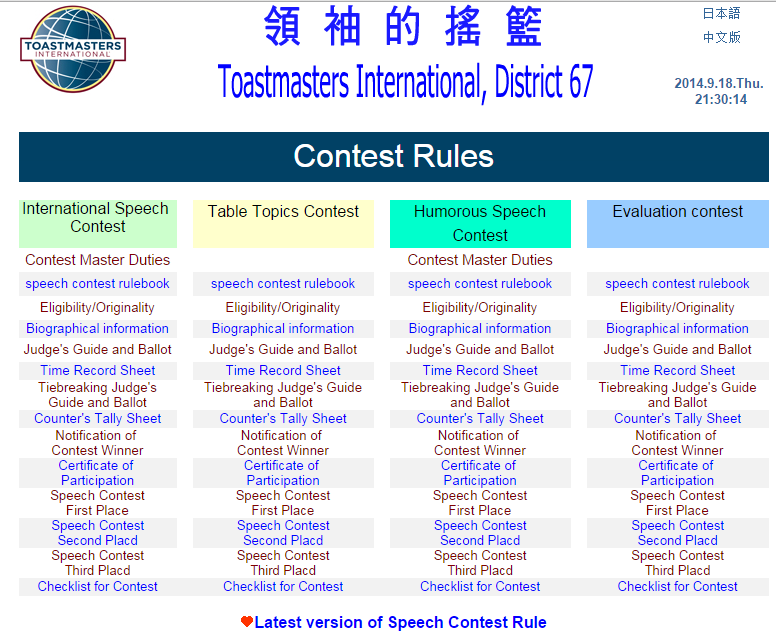 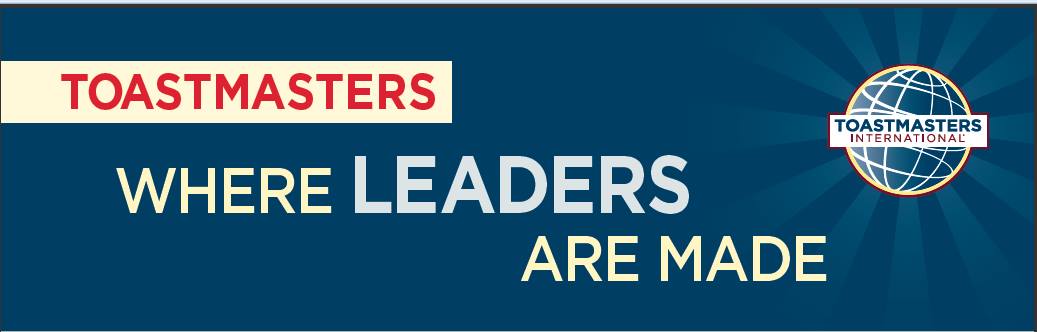 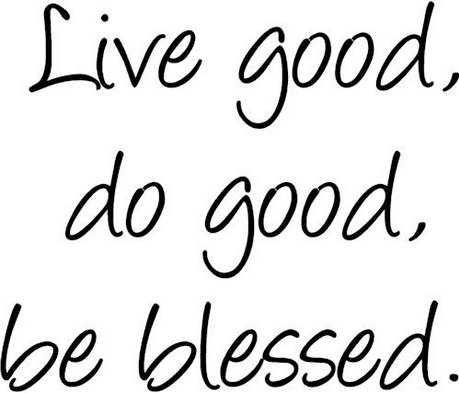